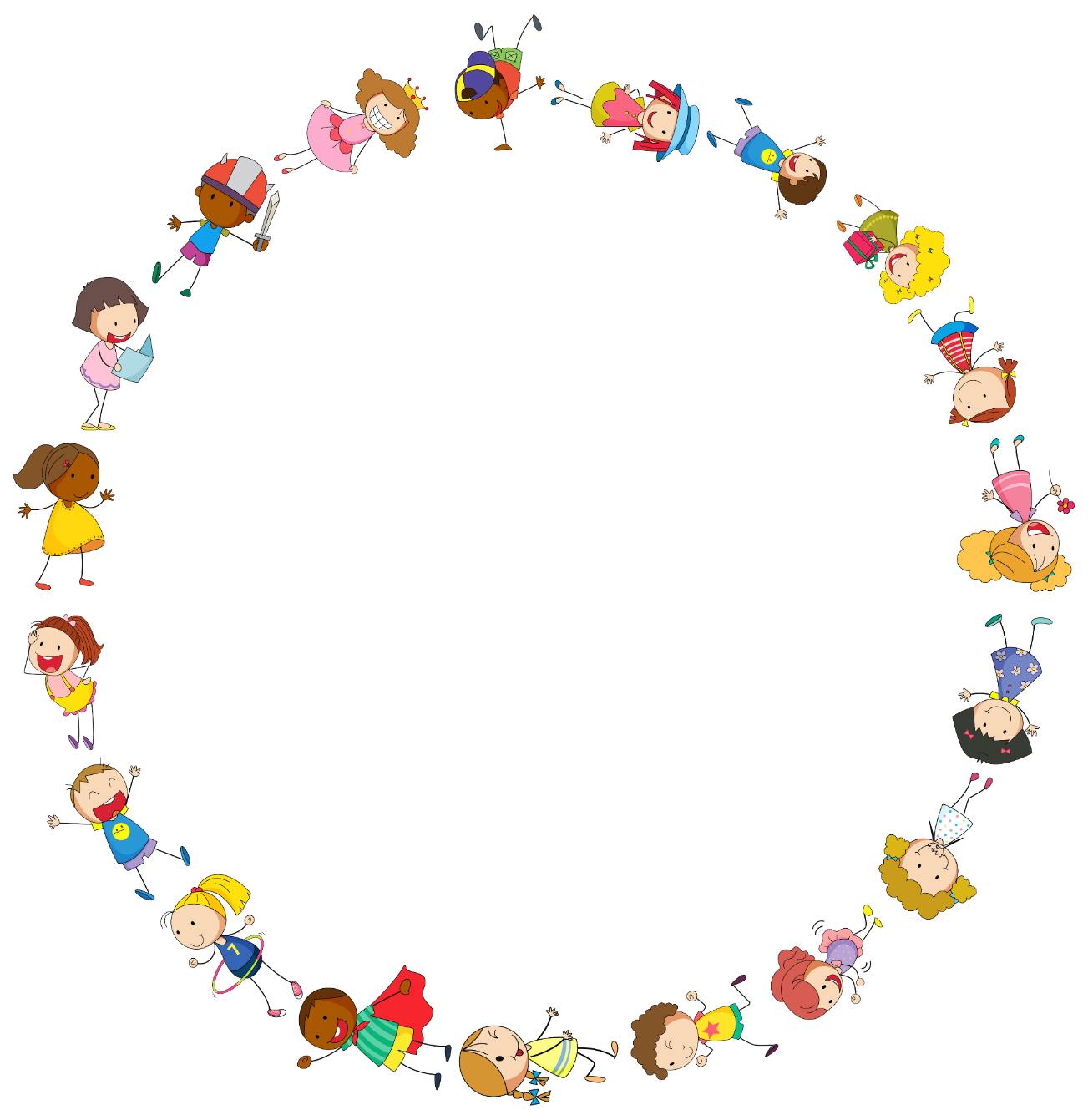 Oefenboekje
Taal
Eind groep 3
Dit boekje is van…………….
Invullesje: verkleinwoorden van maken.
Kies uit: poes  vaas   feest    bloem     kaart   mand    tafel   
taart   
De ………….. staan in een  ………… op de tafel.
Het jonge……….slaapt in haar eigen …………..
Op de toonbank liggen verschillende ……………
Het ………….. staat leuk bij de bank.
De bakker heeft een mooi …………gemaakt voor het …………van mijn zus.


Invullesje: samengestelde woorden maken.
Kies uit:
boeken  ketting  gras  band   raam  kast
kozijn   binnen   maaier   bon
    …………………………….
    …………………………….
    …………………………….
    …………………………….
    …………………………….
Schrijf het woord eronder.
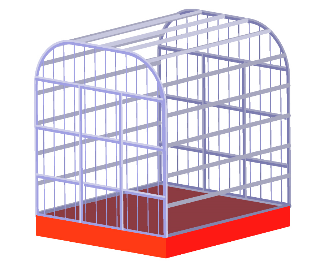 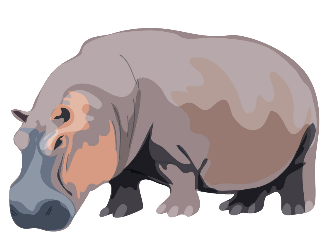 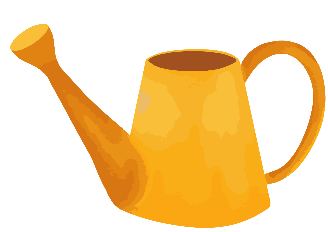 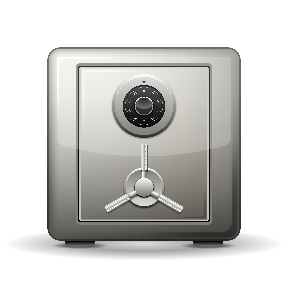 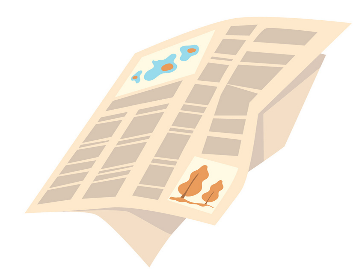 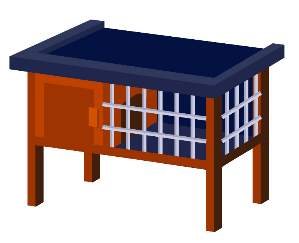 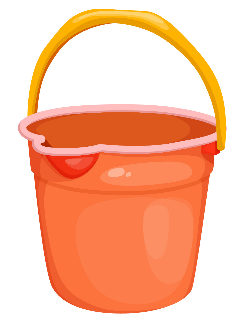 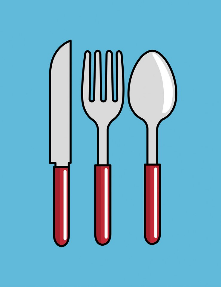 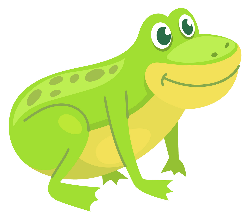 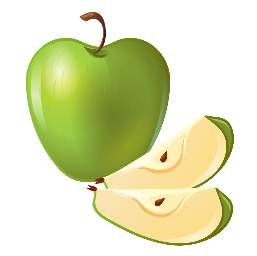 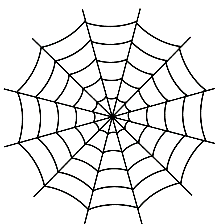 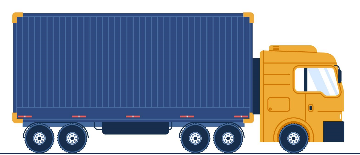 Vul in   ei of ij?
kr….t            terr……n           bew……s          r……st
bl……          g…….nig           r…….s               kw…..t

g…..t            …….sje             r…..bew…..s     r…..ger
vr…….           gr…….s            roer…..              gl….baan
Vul in:   be-  ,  on-    of   ont-
……..kruid                    ……aardig            ……..werken


……handelen               ……snapt             ……..geluk           
……..helpen                 …...zoek              ……..dooien
d of t?
ou of au?
Schrijf het hele woord op!
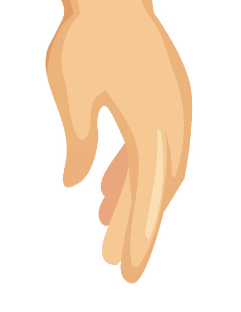 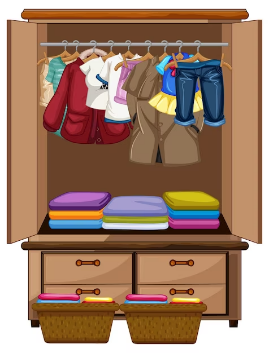 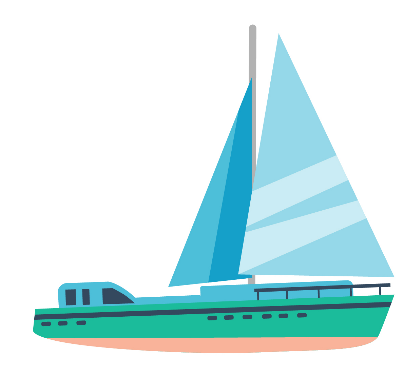 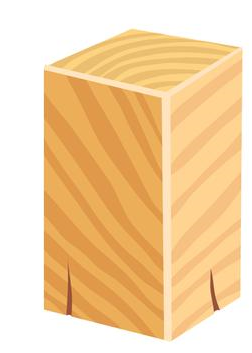 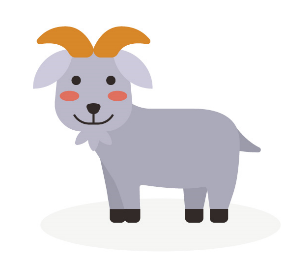 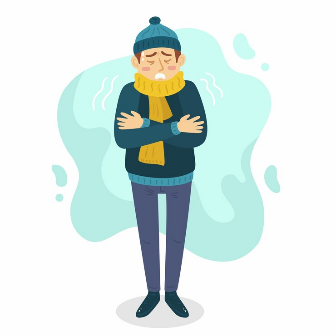 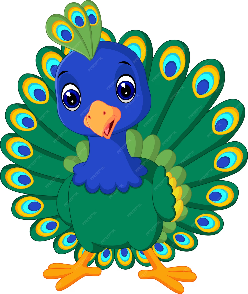 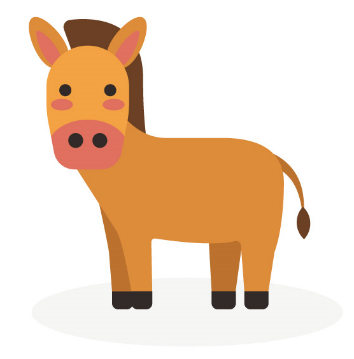 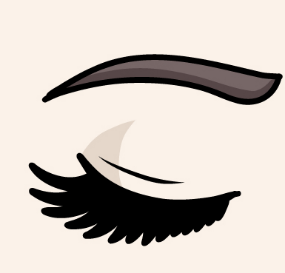 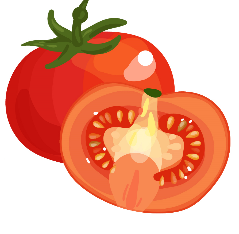 Nakijkbladen
Schrijf het woord eronder.
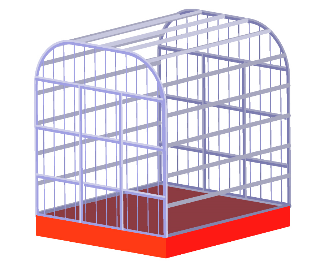 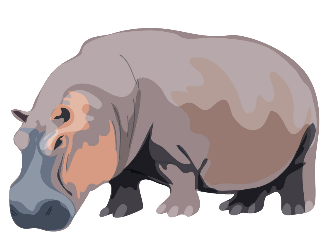 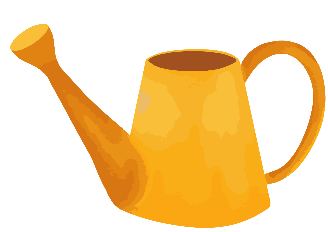 gieter
nijlpaard
kooi
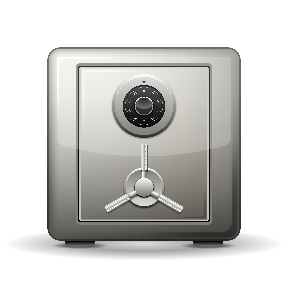 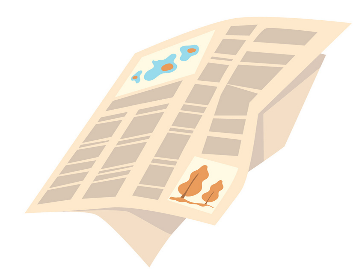 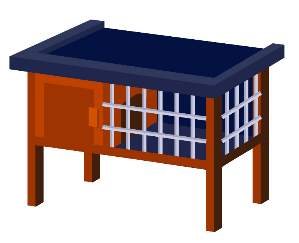 krant
konijnenhok
kluis
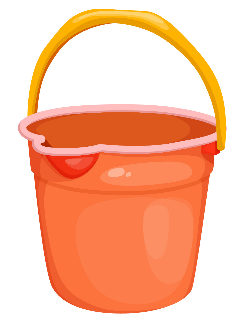 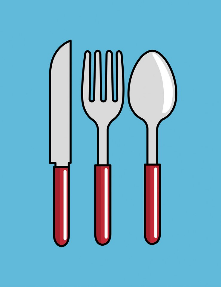 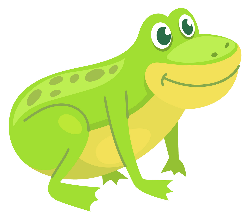 kikker
bestek
emmer
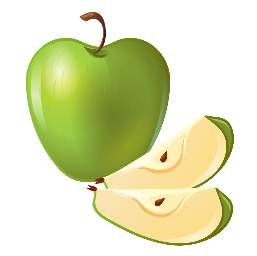 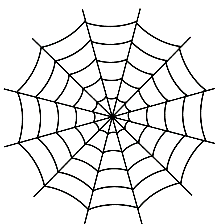 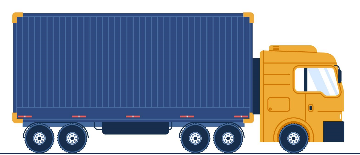 vrachtwagen
spinnenweb
appel
Invullesje: verkleinwoorden van maken.
Kies uit: poes  vaas   feest    bloem     kaart   mand    tafel   
taart   
De bloempjes staan in een  vaasje op de tafel.
Het jonge poesje slaapt in haar eigen mandje.
Op de toonbank liggen verschillende kaartjes
Het tafeltje staat leuk bij de bank.
De bakker heeft een mooi taartje gemaakt voor het feestje van mijn zus.


Invullesje: samengestelde woorden maken.
Kies uit:
boeken  ketting  gras  band   raam  kast
kozijn   binnen   maaier   bon
    boekenbon              binnenband
  kettingkast               raamkozijn

  grasmaaier
d of t?
ou of au?
Schrijf het hele woord op!
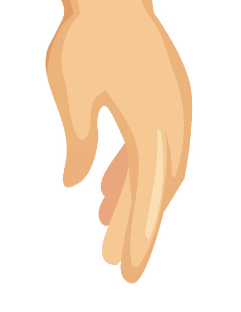 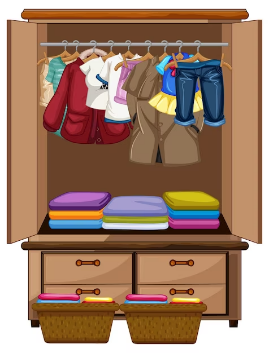 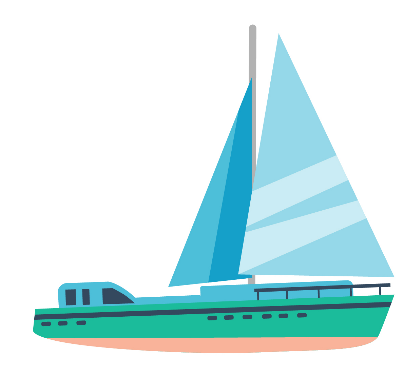 hand
kast
zeilboot
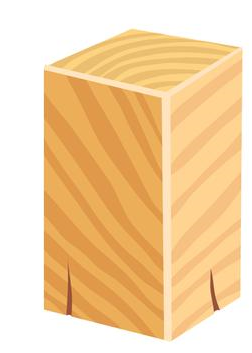 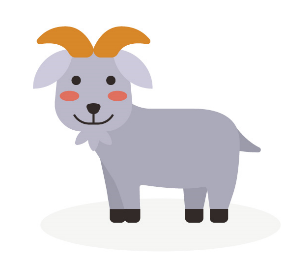 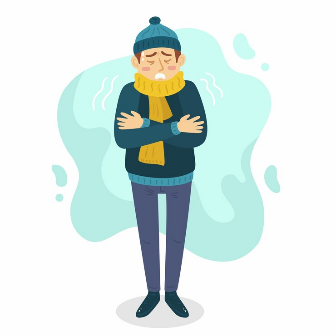 geit
hout
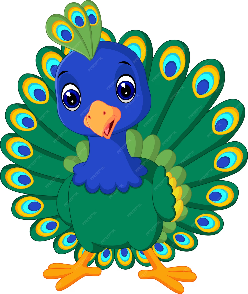 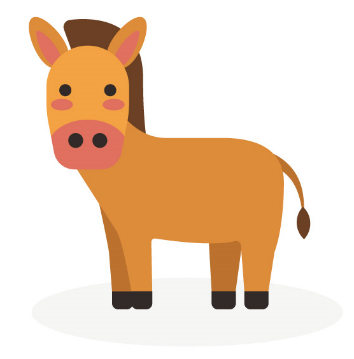 koud
pauw
paard
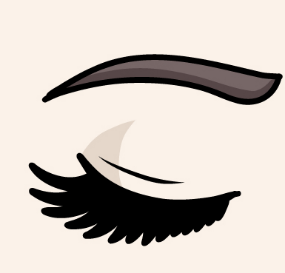 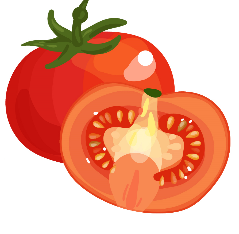 blauw
wenkbrauw
tomaat
Vul in   ei of ij?
krijt            terrein           bewijs          rijst
blij             geinig            reis              kwijt

geit            ijsje              rijbewijs        reiger
vrij             grijs              roerei           glijbaan
Vul in:   be-  ,  on-    of   ont-
onkruid                    onaardig            bewerken


behandelen             ontsnapt             ongeluk  
         
behelpen                 bezoek               ontdooien